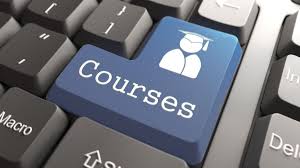 École Panorama Ridge SecondaryGrade 8 Course Selection
Grade 9 Required Courses
Fine Art Electives
Applied Skills Electives
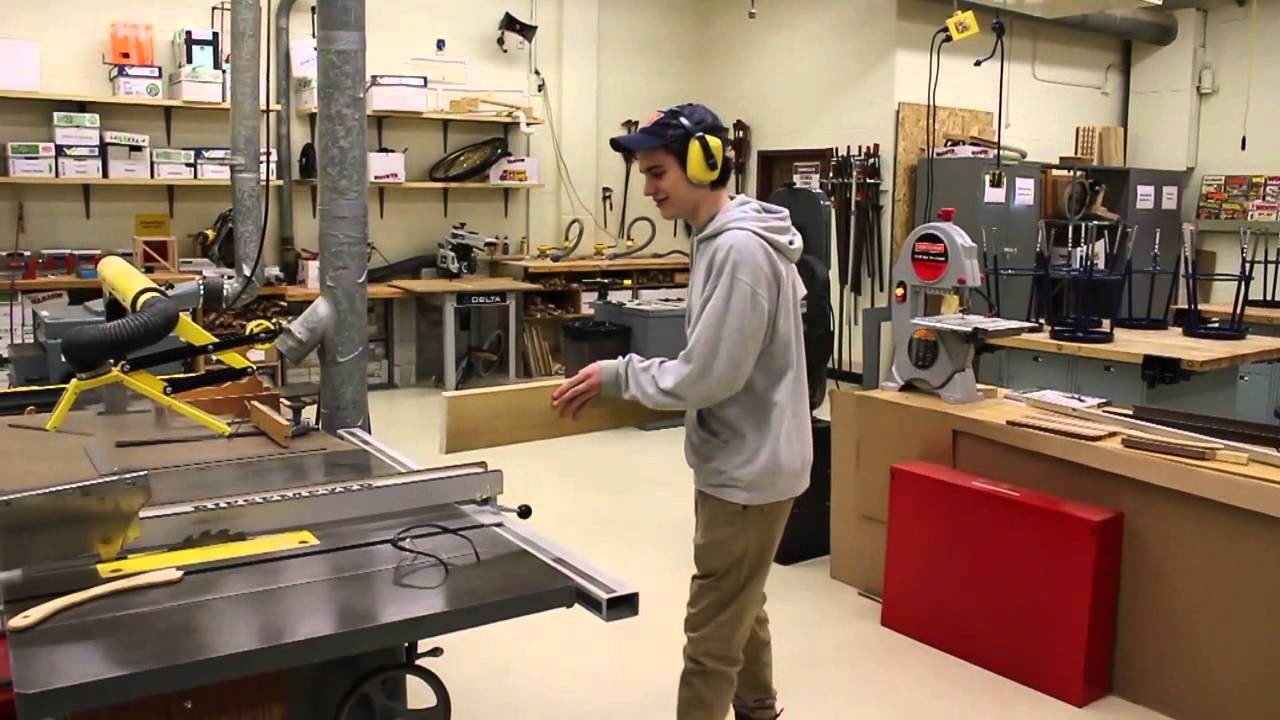 Math pathways
Linear Math 9                                  Math 9                                 



		Workplace Math 10         	 Foundations and Pre-Cal 10
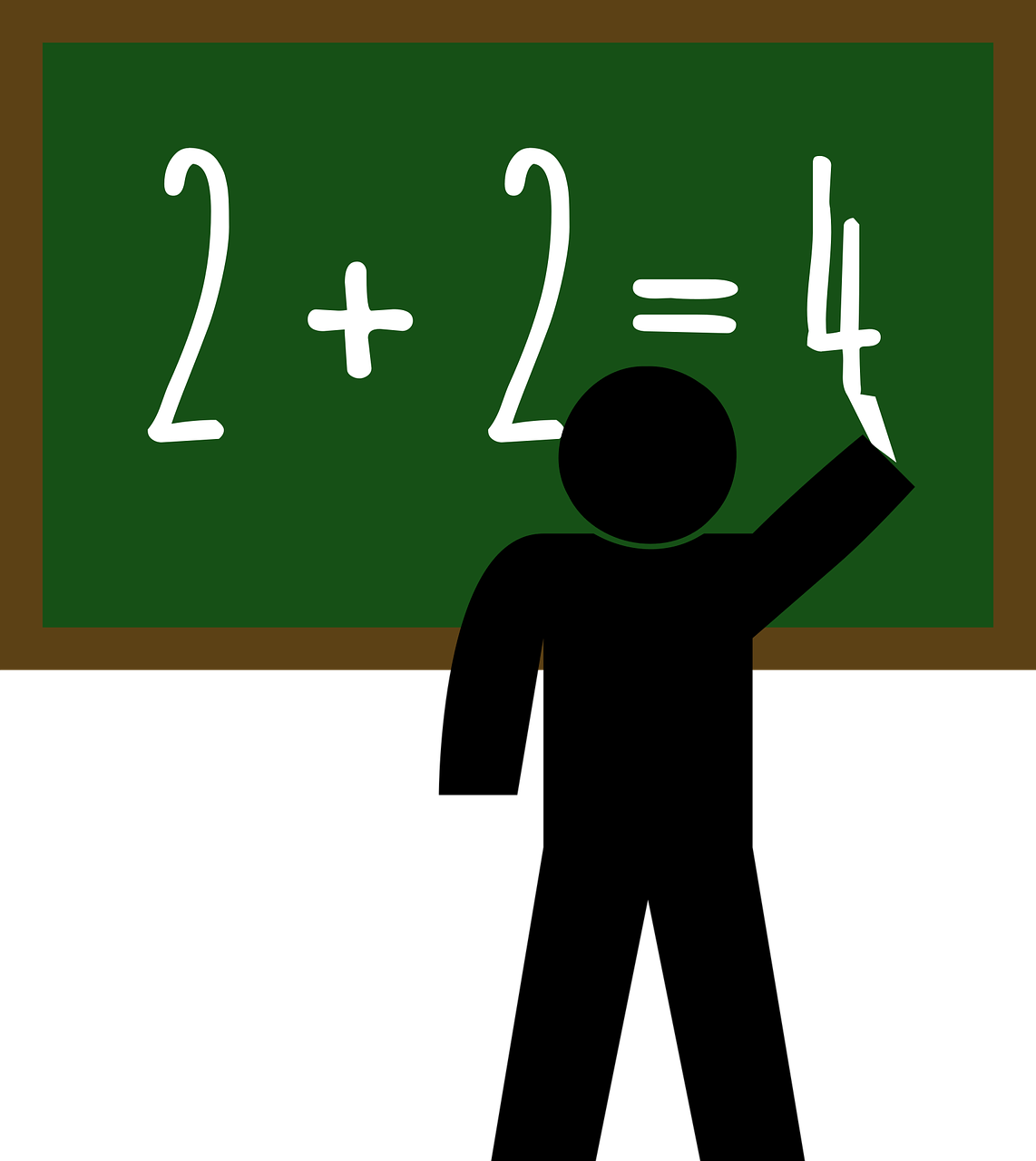 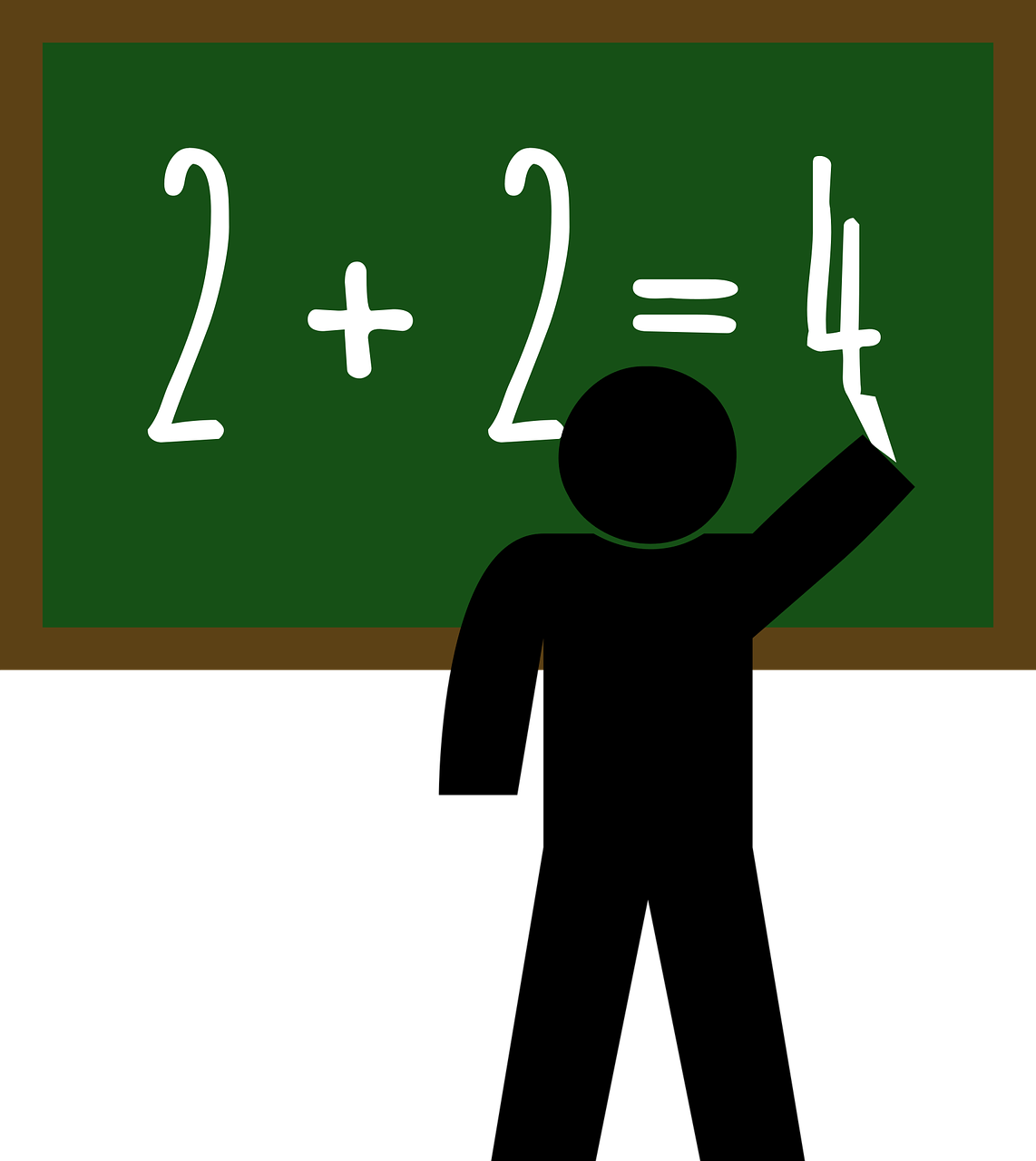 Language Options + Leadership
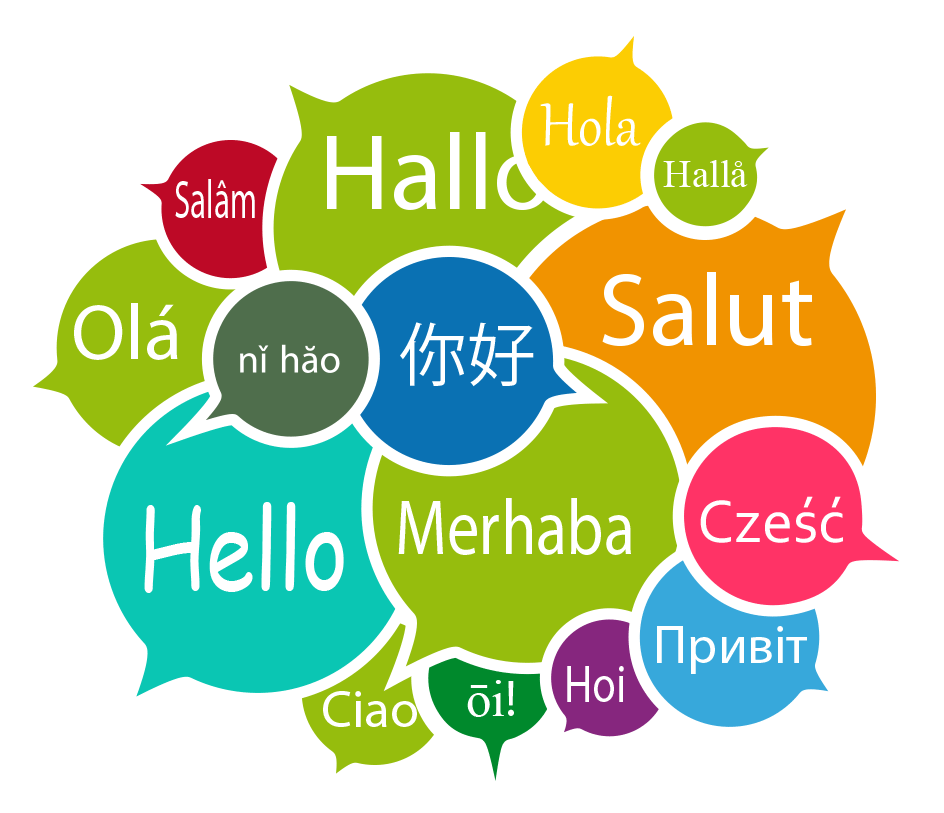 Band
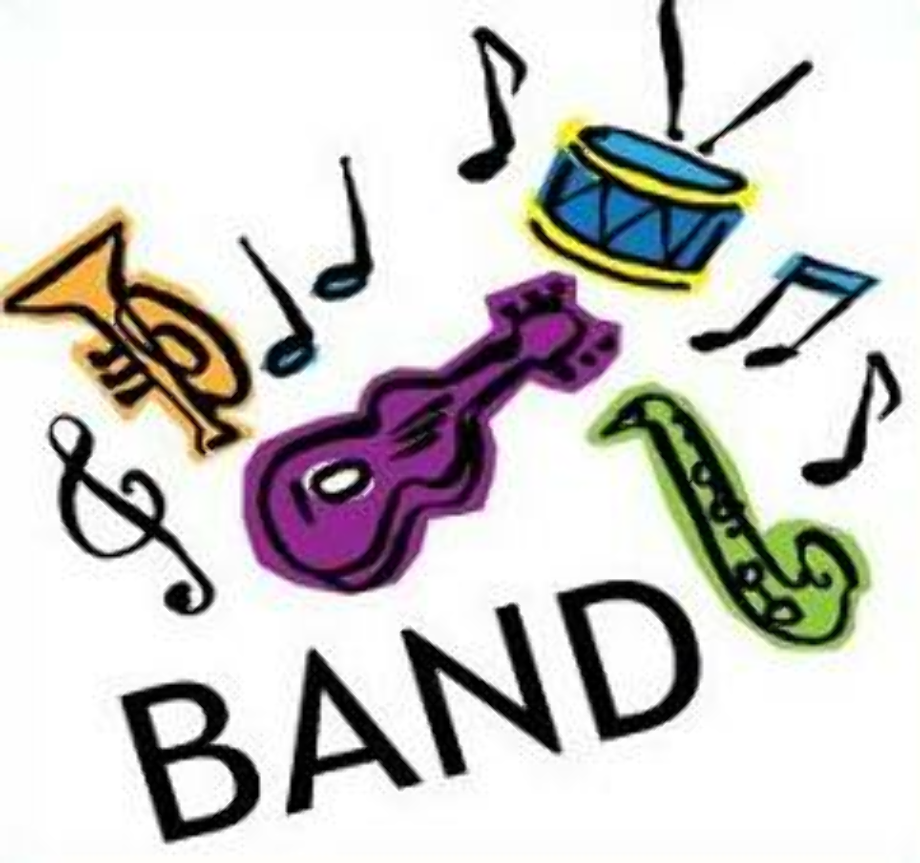 +
French Immersion
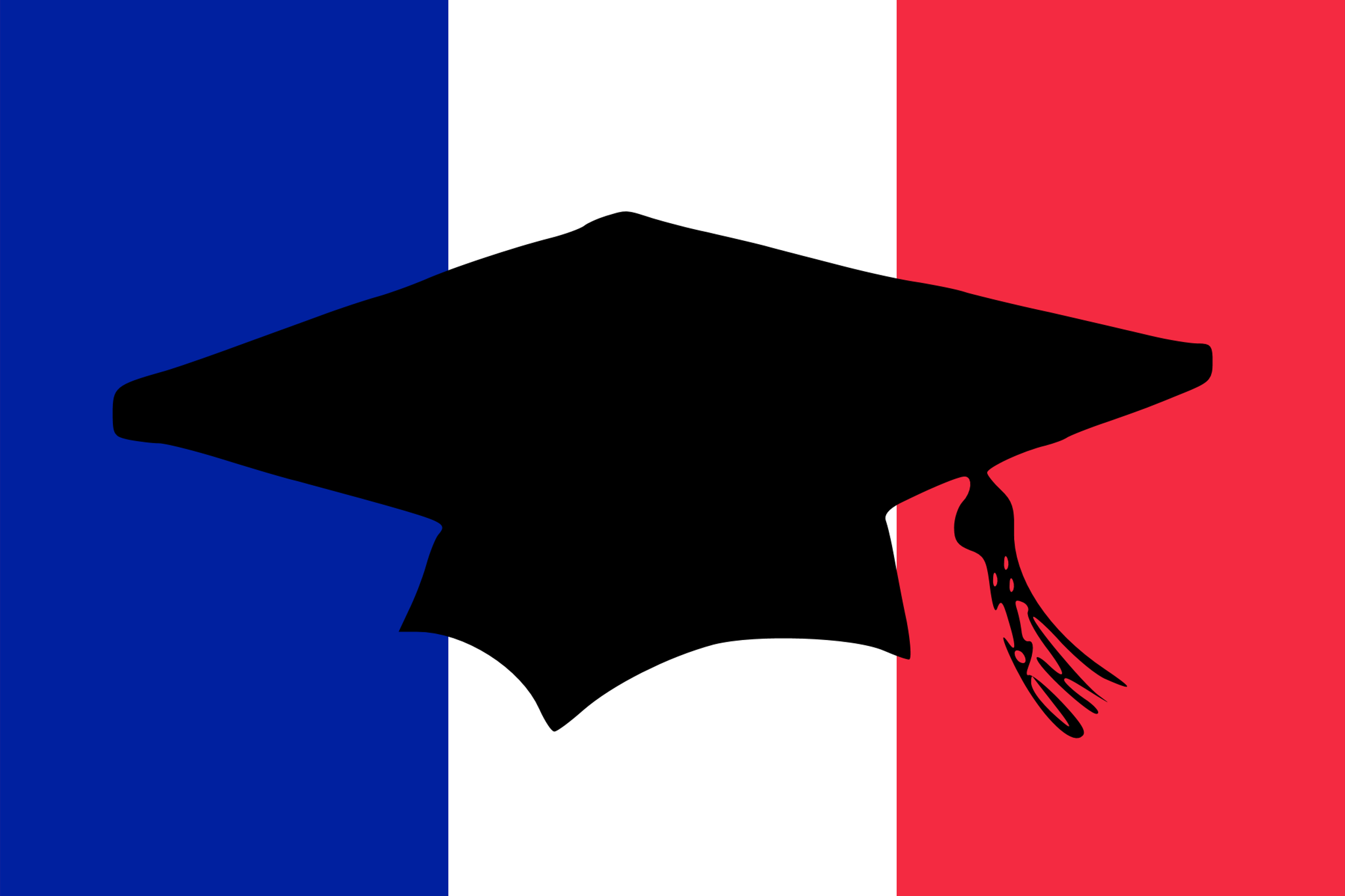 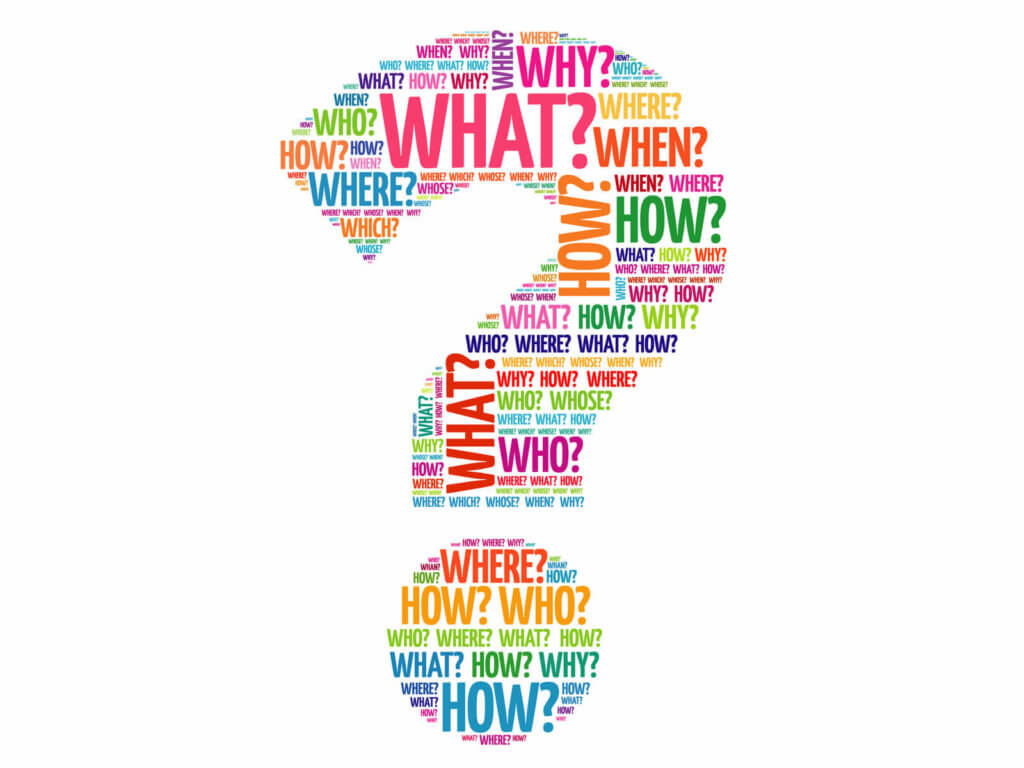 This Power Point Presentation is available on our website:
	www.surreyschools.ca/panoramaridge

Counsellors: 	
Mr. Holland 	(A - Dhil, A)
Ms. Wisniewski (Dhil, B - Khal)
Mr. Price 	(Kham - Sai)
Ms. Kurrein 	(Saj – Z)
Questions?
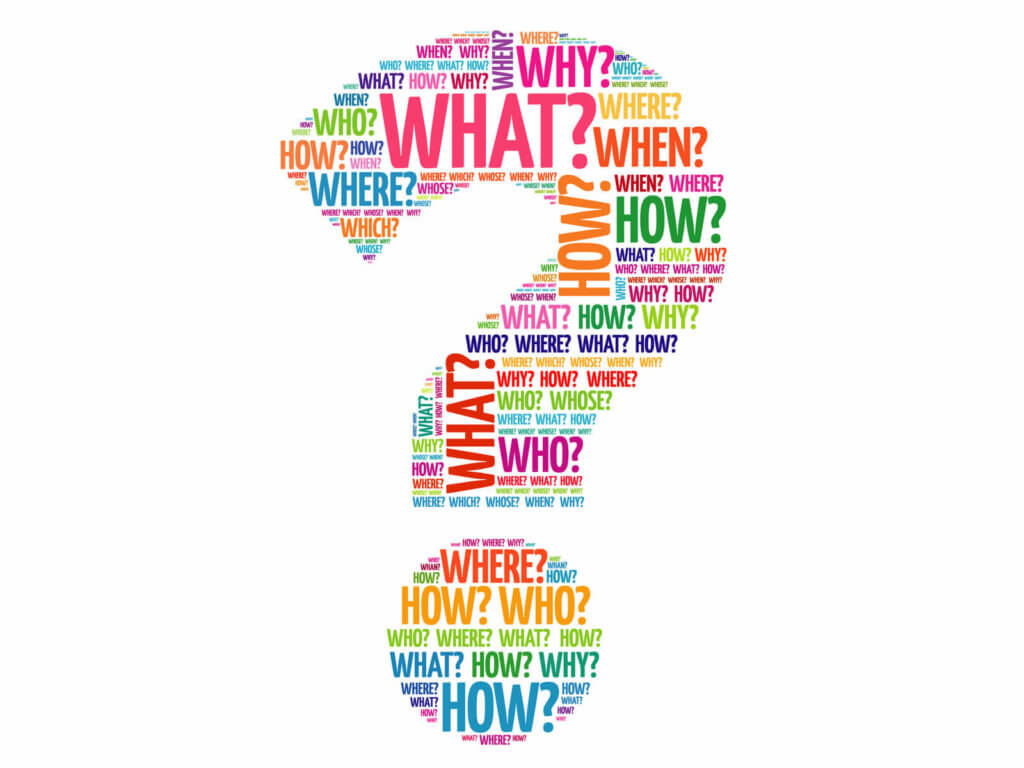